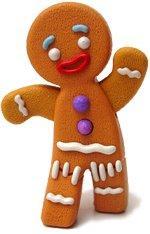 The Gingerbread Man
A Cedar Ridge Primary Story
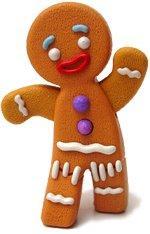 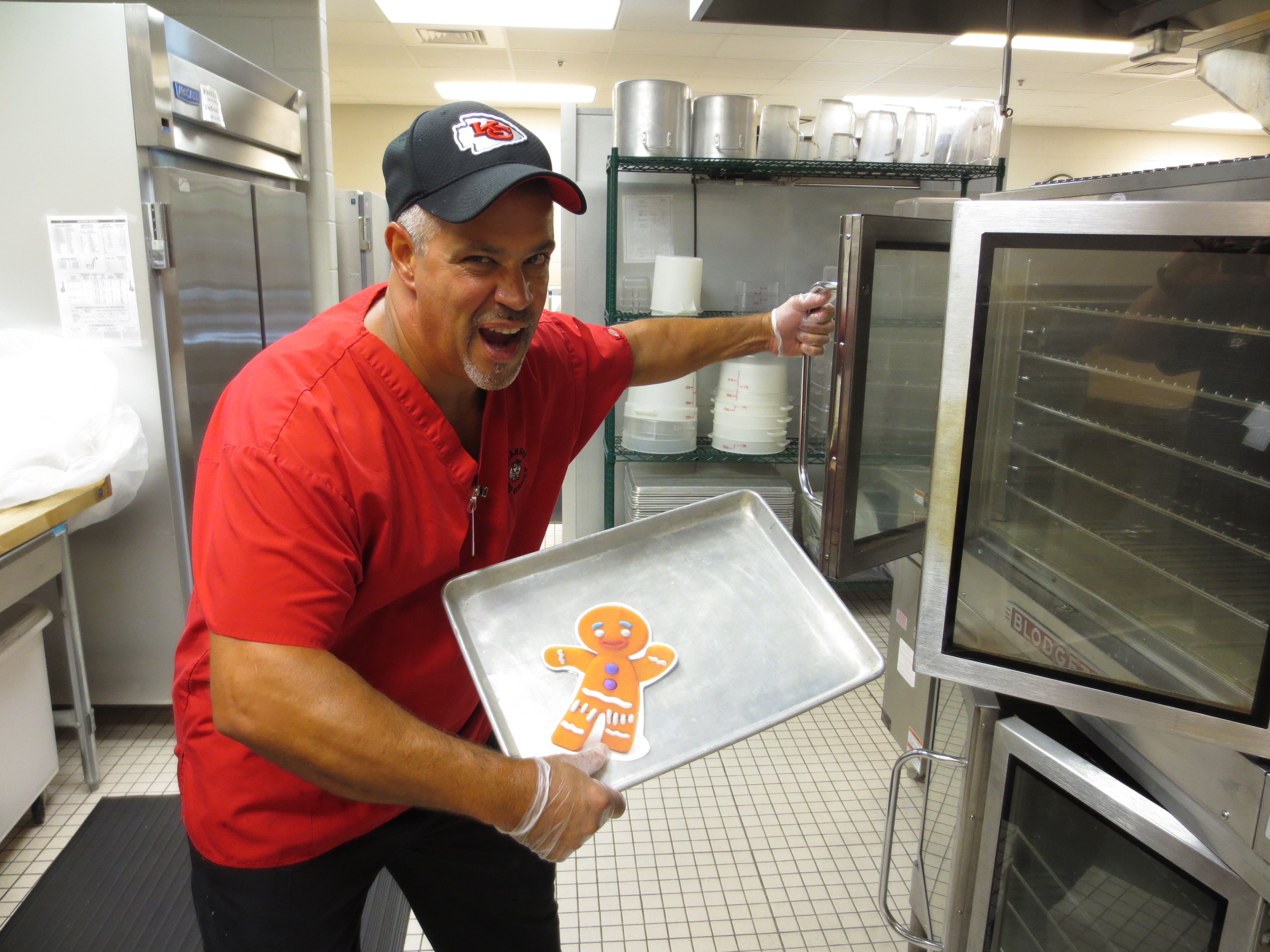 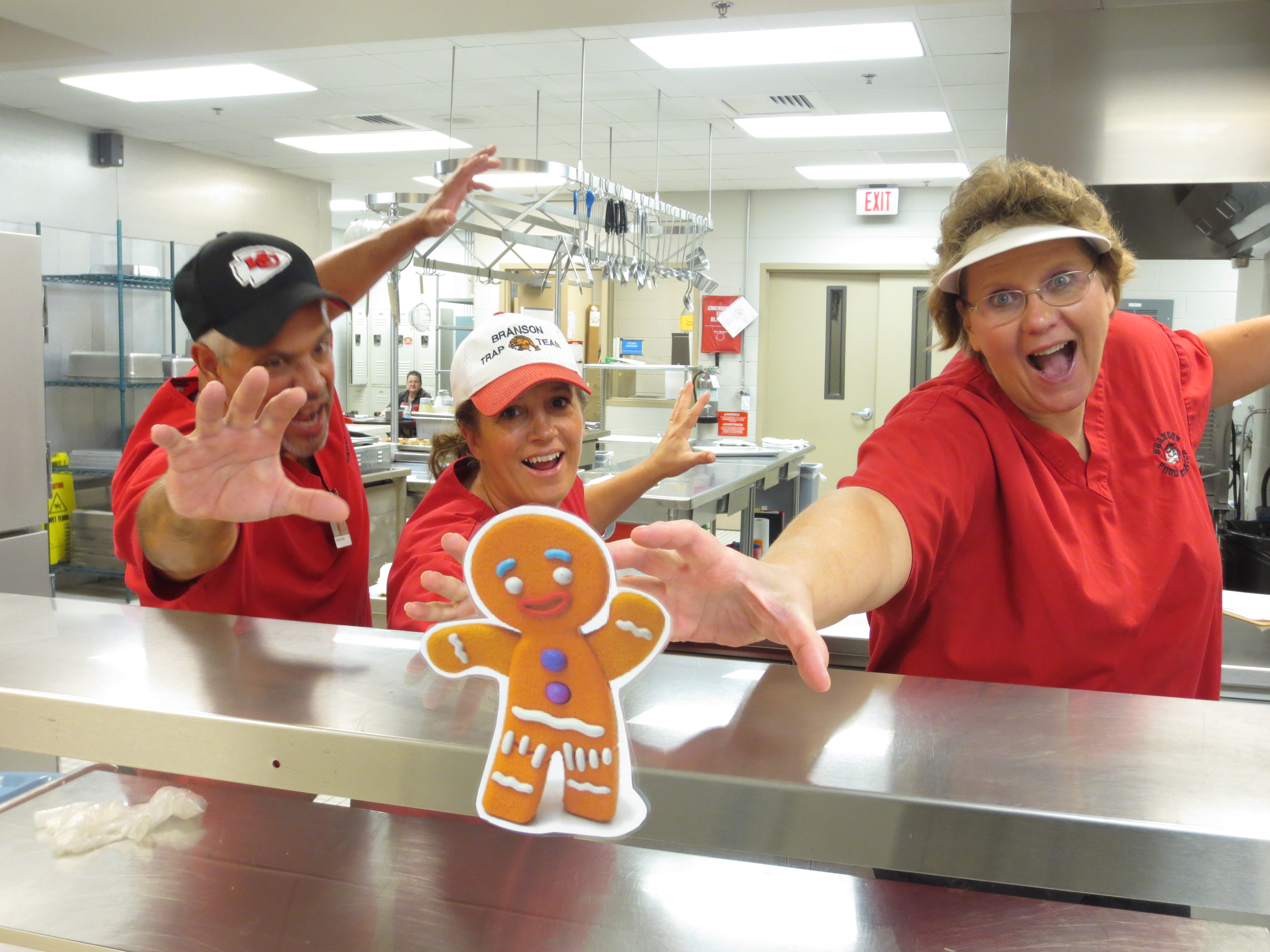 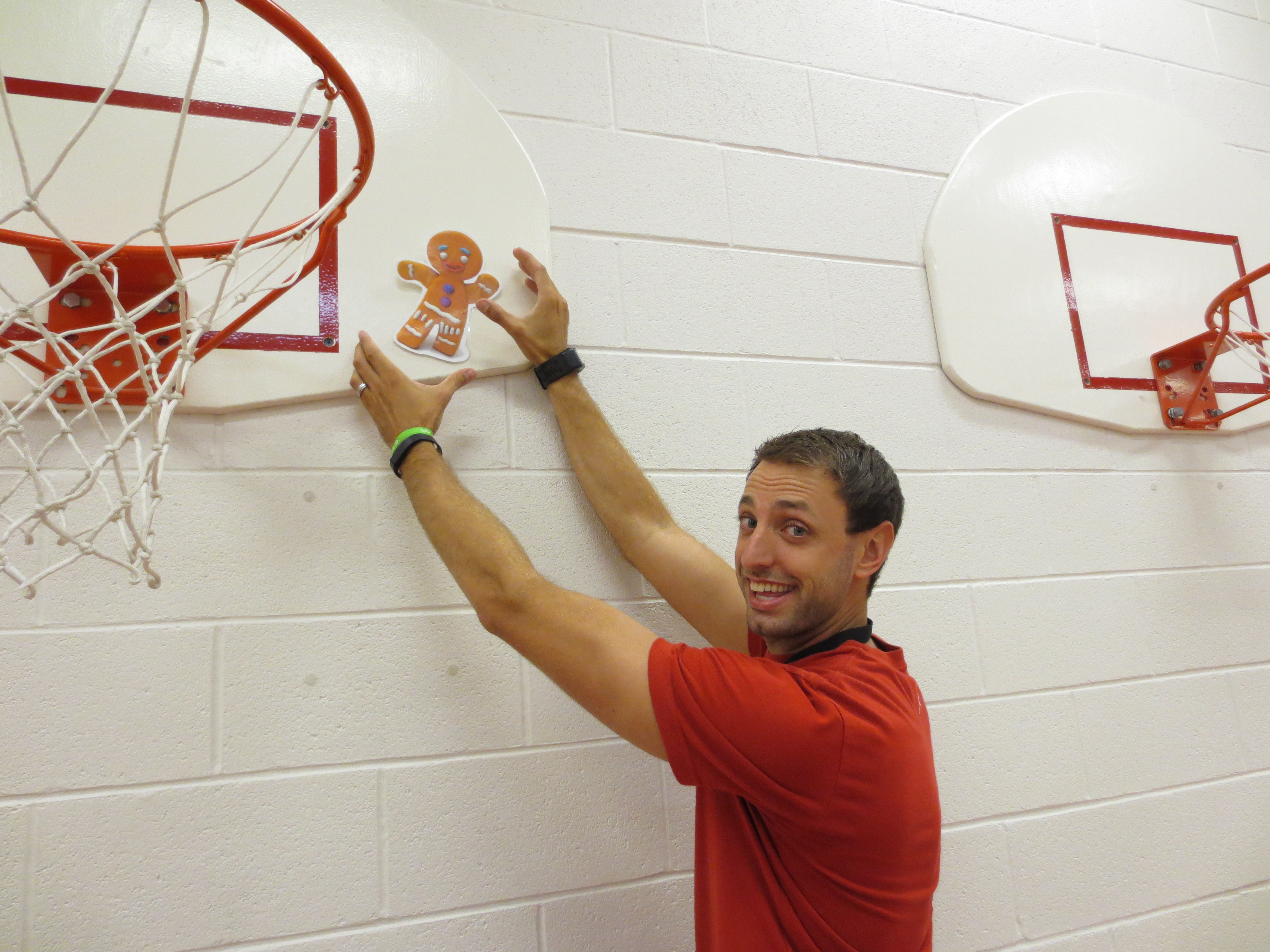 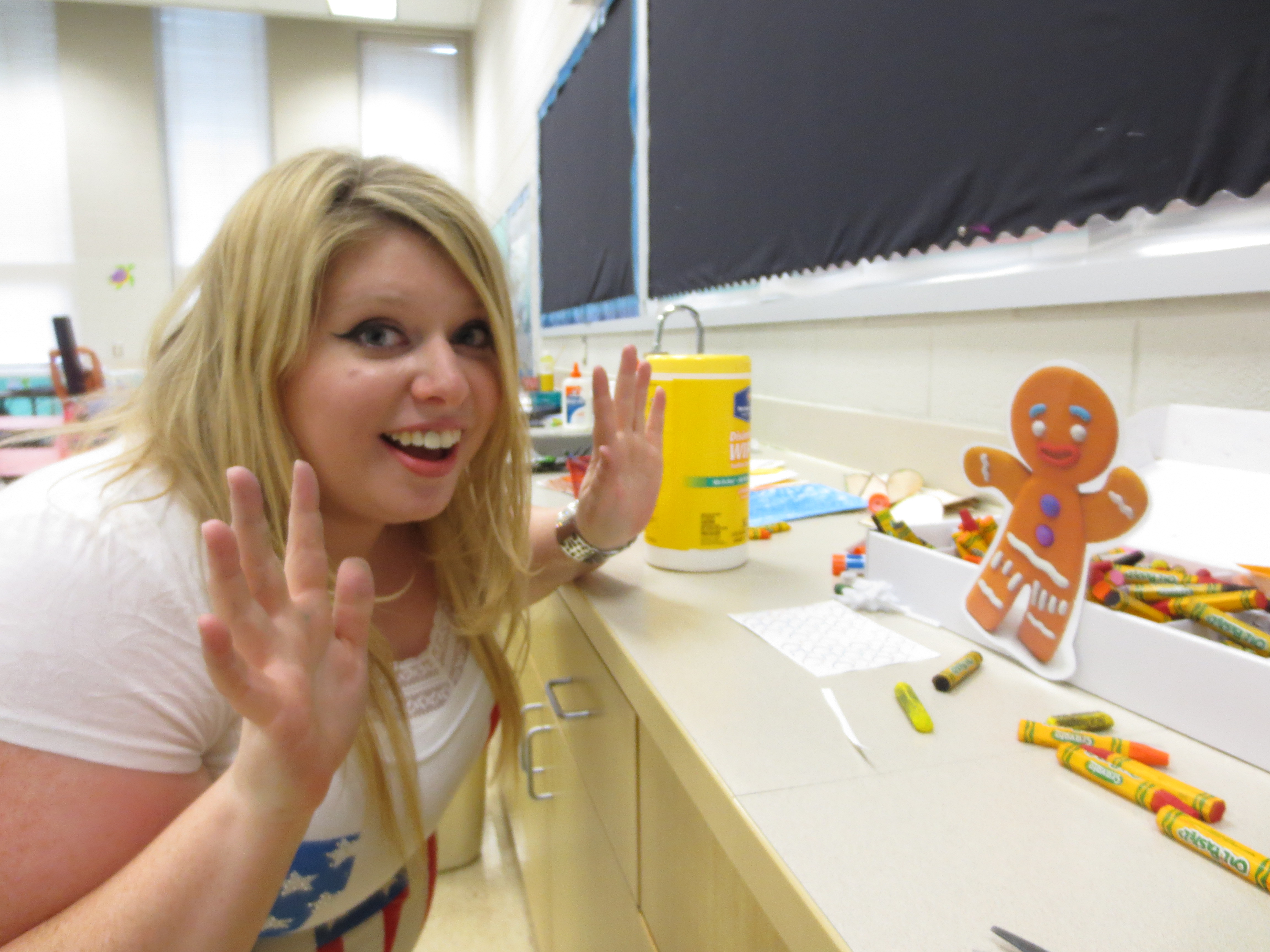 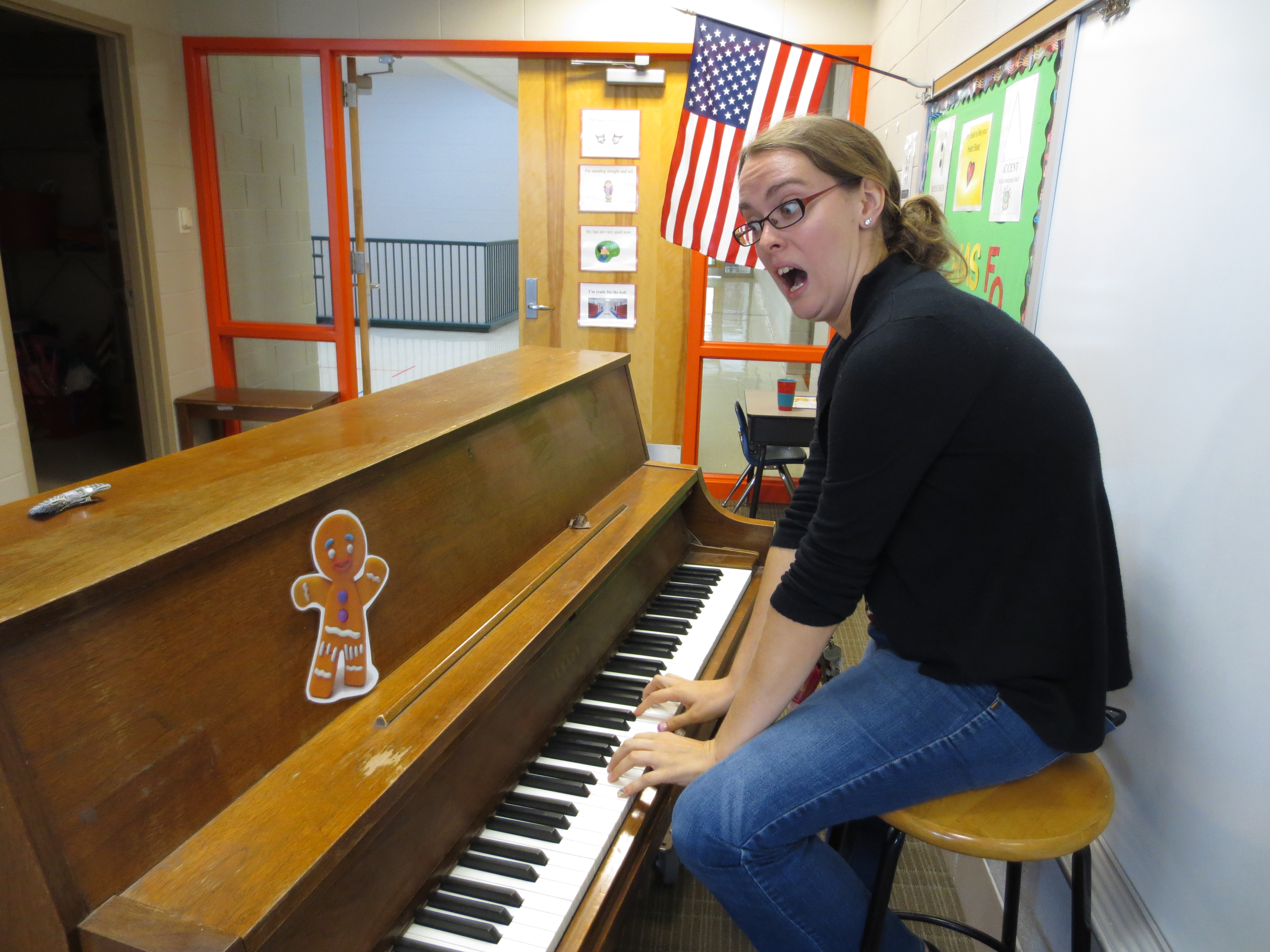 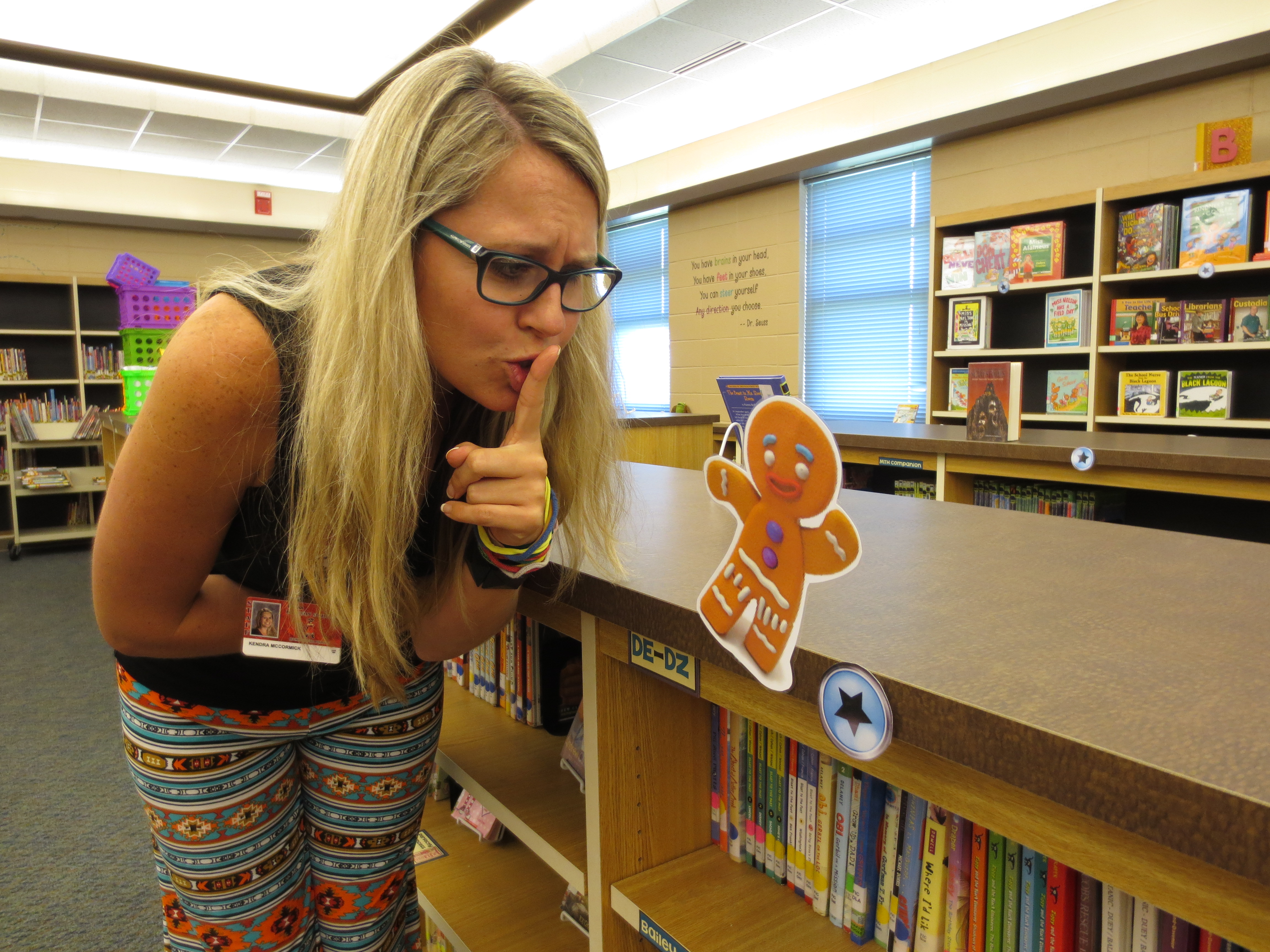 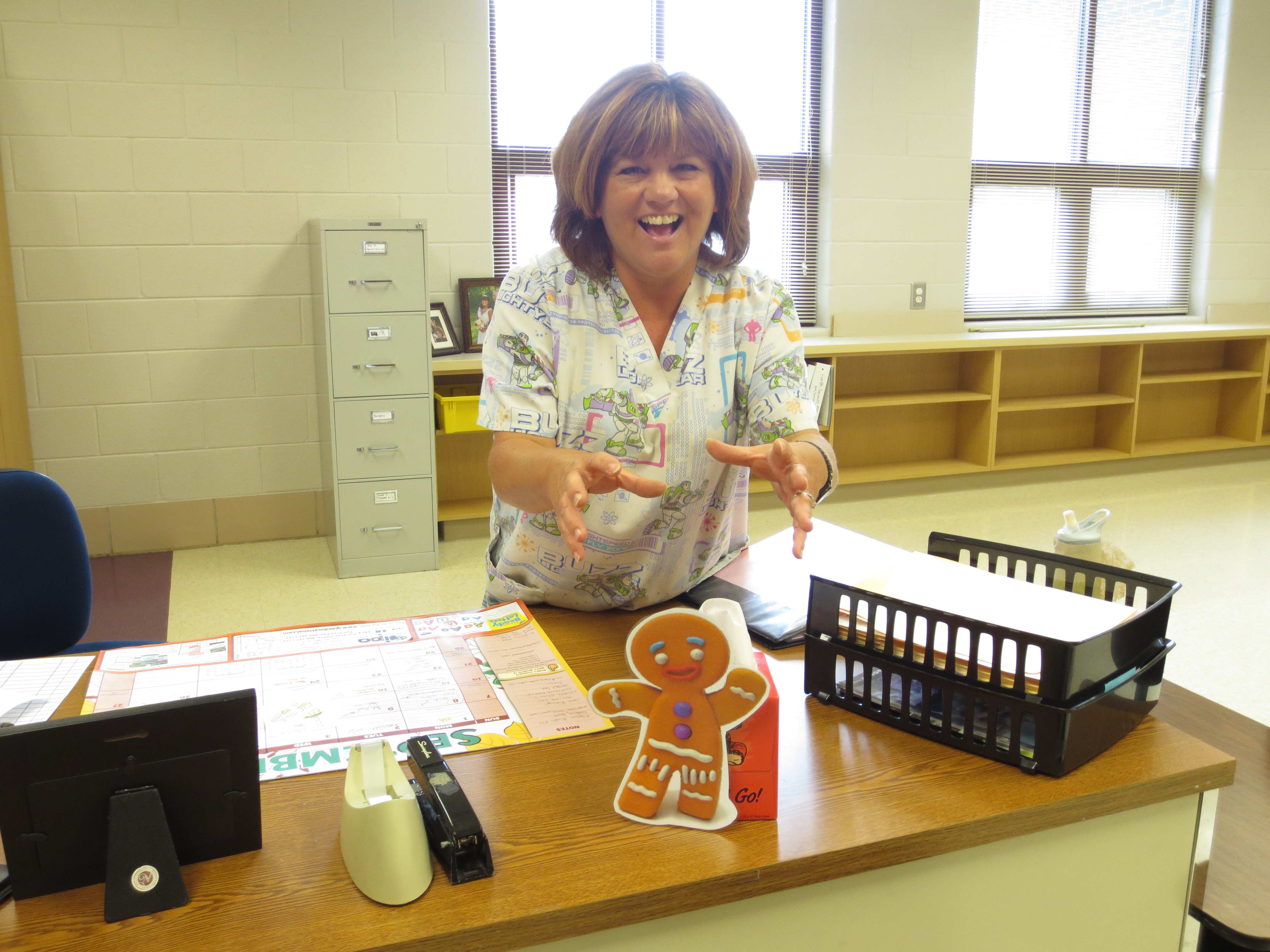 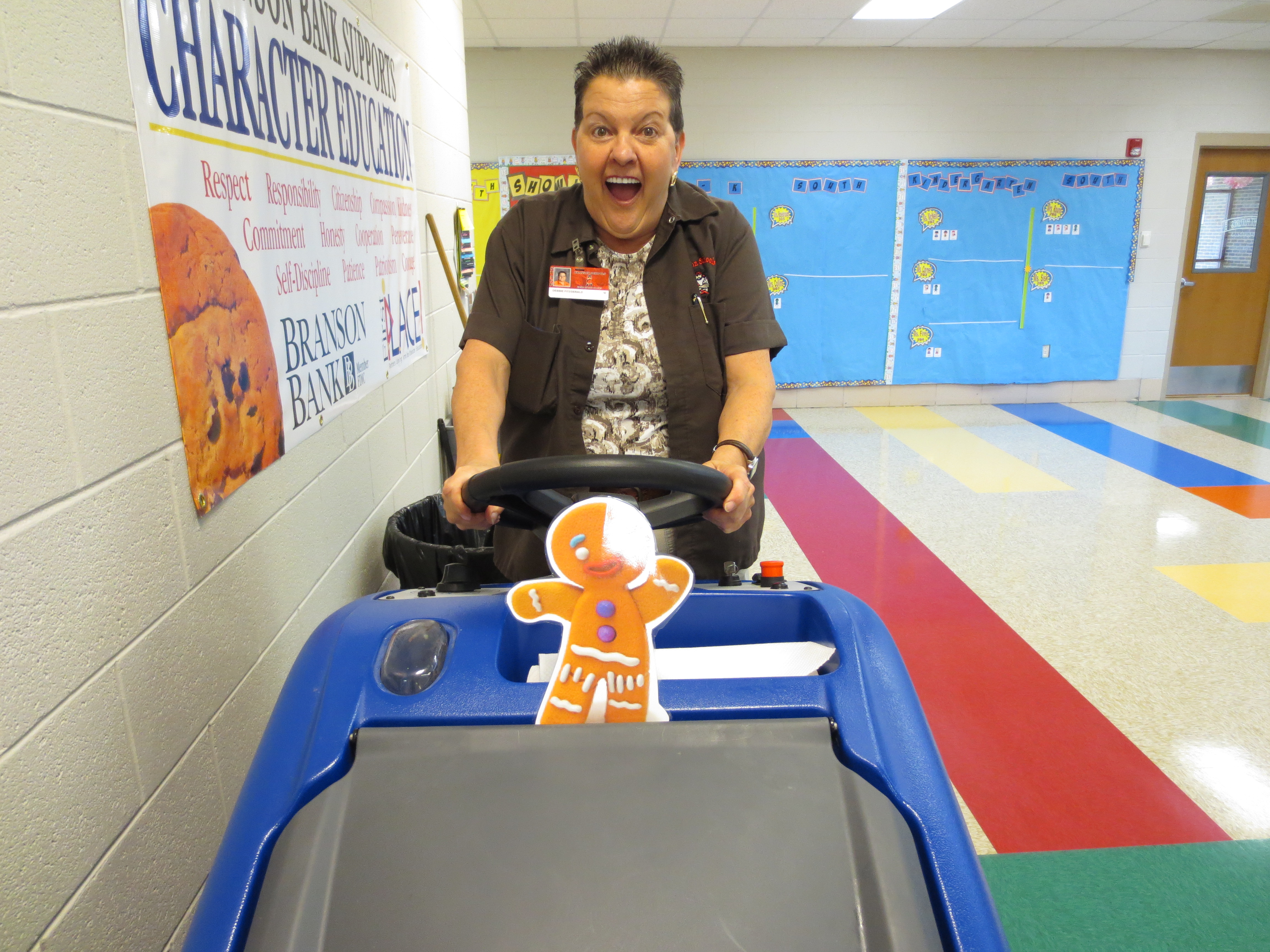 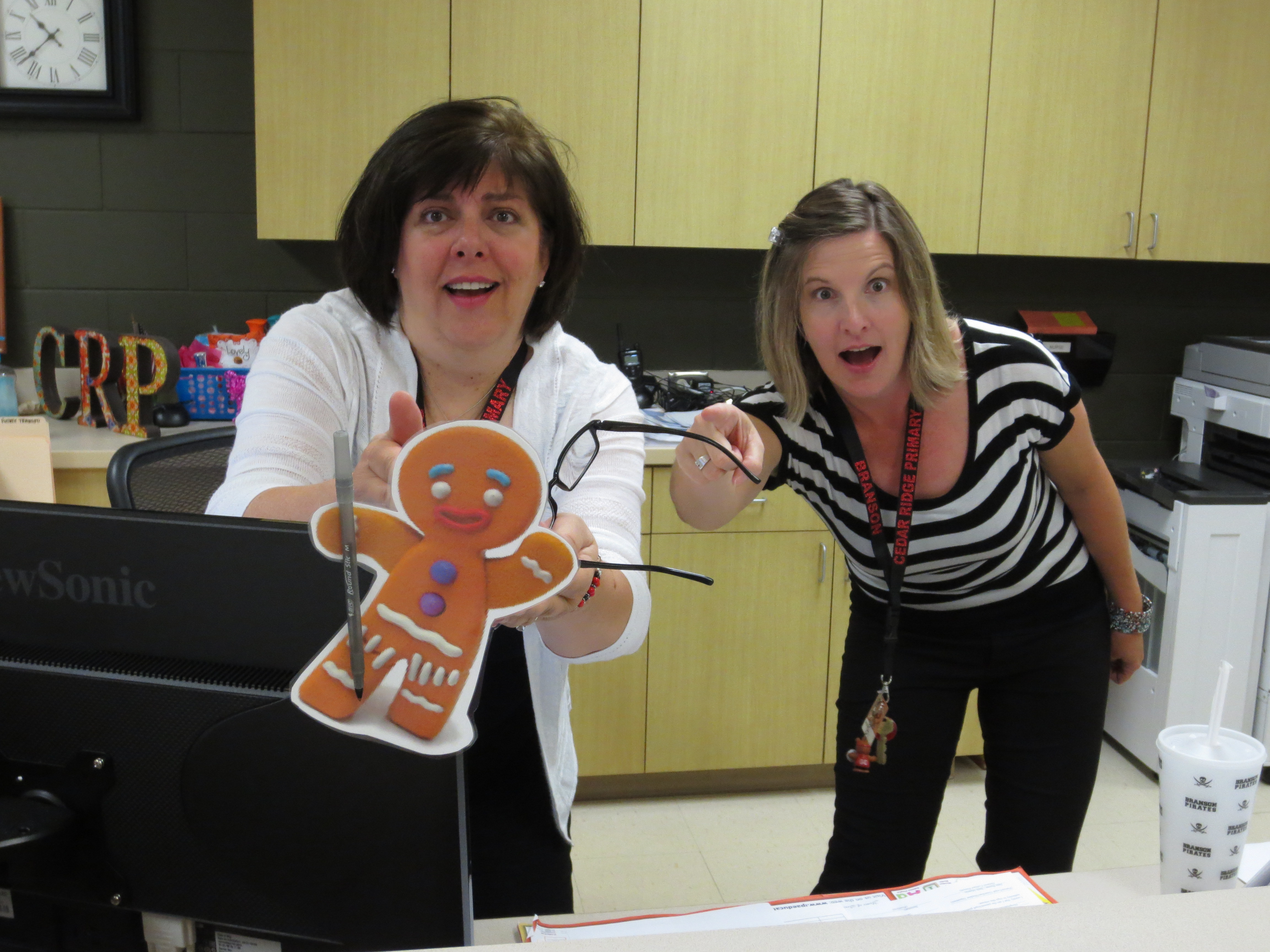 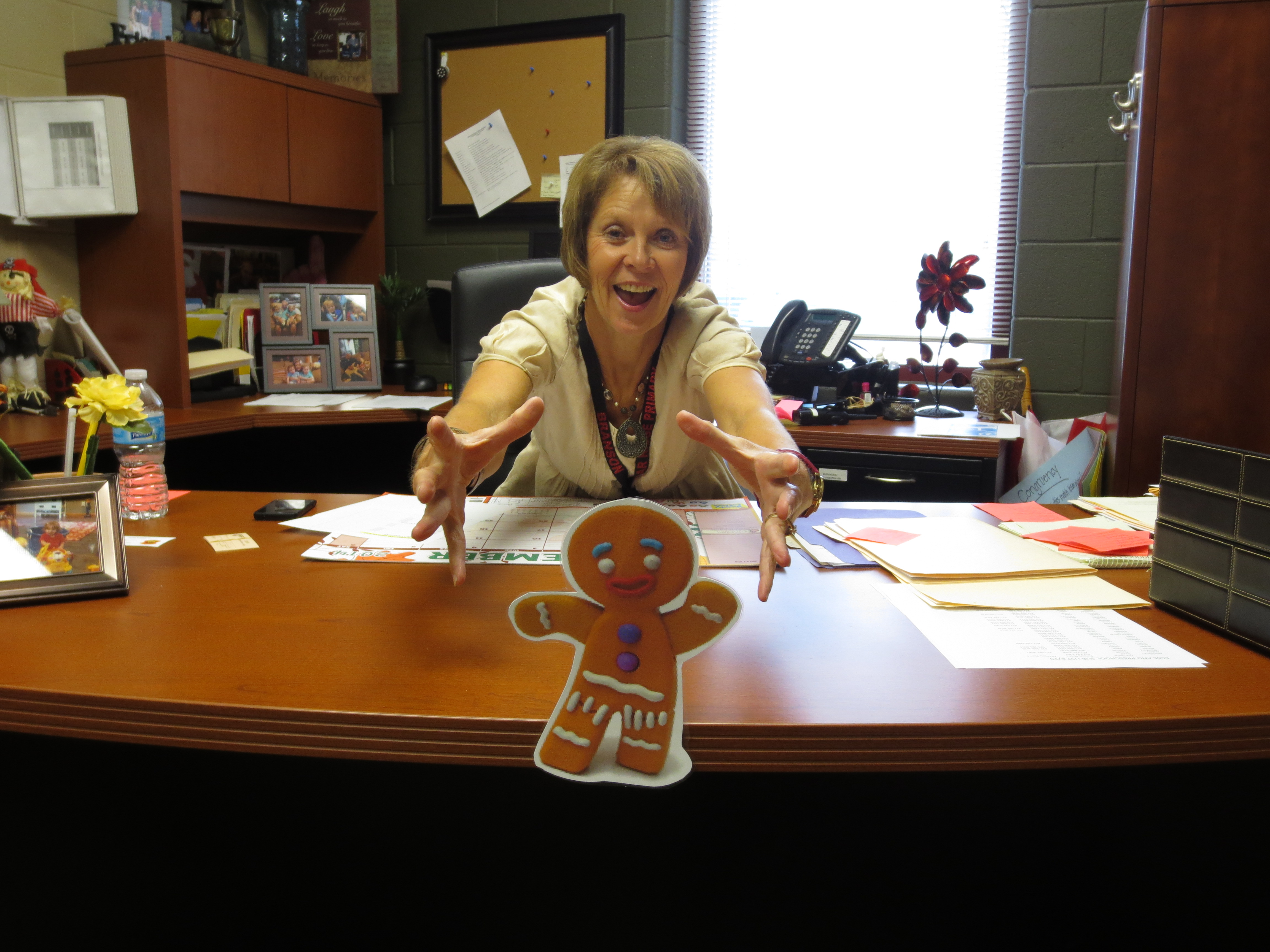 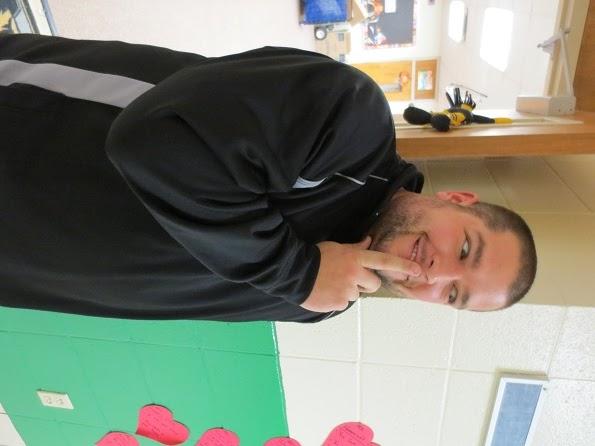 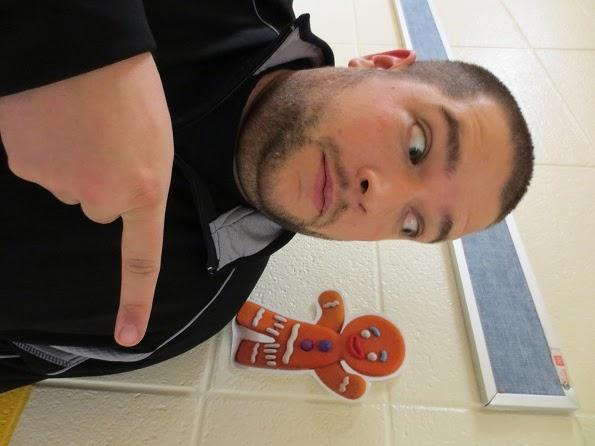 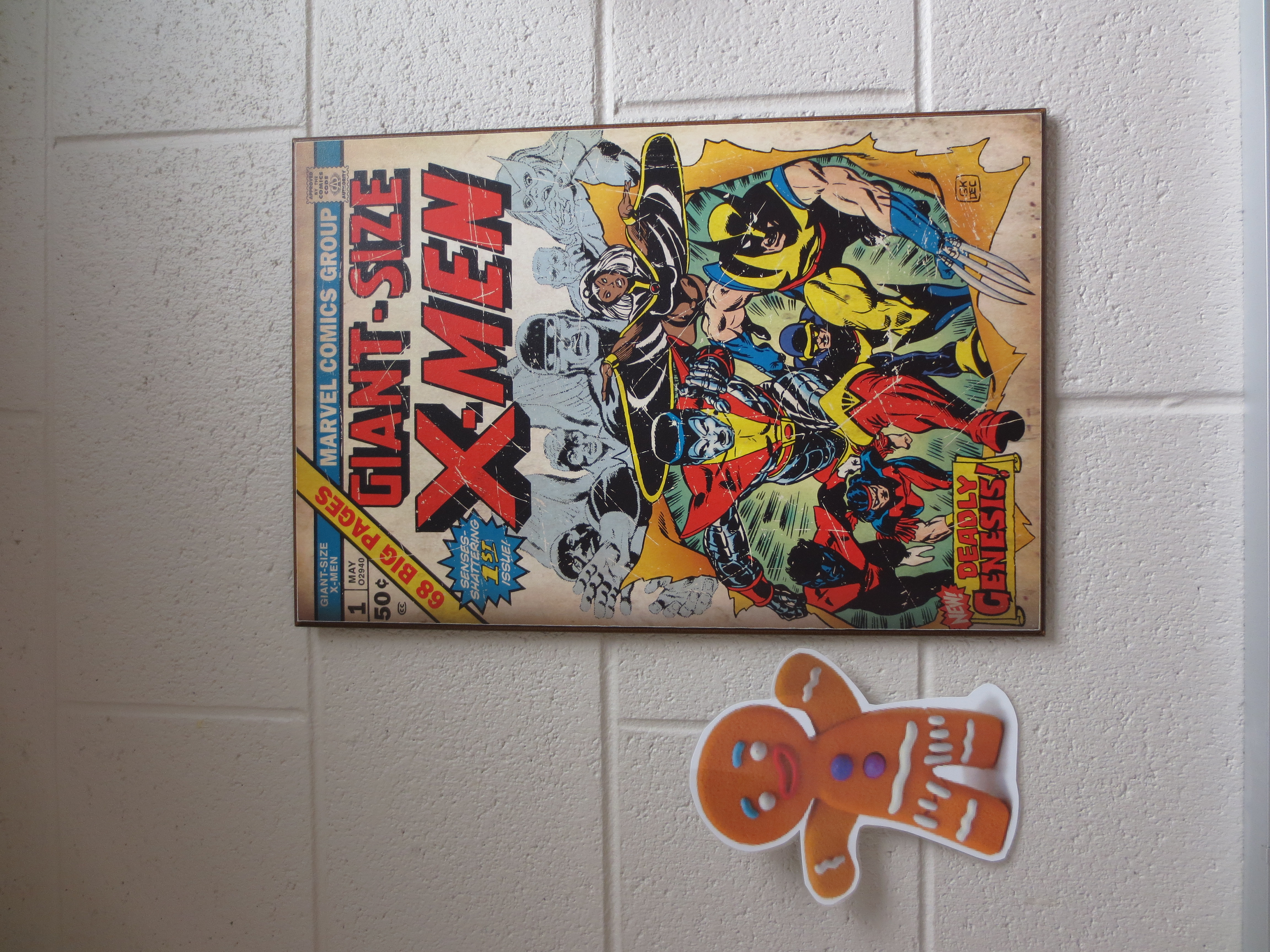